ОНТОЛОГИЯ МАРКЕРОВ АКАДЕМИЧЕСКОГО СТИЛЯ
Создание онтологии
Шаги создания онтологии:
Шаг 1. Определение области и масштаба онтологии.
Шаг 2. Рассмотрение вариантов повторного использования существующих онтологий.
Шаг 3. Перечисление важных терминов онтологии.
Шаг 4. Определение классов и иерархии классов.
Основа онтологии
Nominalization 
Personal Stance
Verb
Adverb
Attributes 
Cohesiveness
Noun (Существительное): 
noun with abstract suffix (существительное с абстрактным суффиксом); 
noun with -or suffix (существительное с суффикcом -or).
Personal Stance (Личное отношение):
personal pronouns (личные местоимения);
demonstrative pronouns (указательные местоимения).
Verb (Глагол):
desemanticised verbs (смысловой глагол); 
verbs of broad abstract semantics (глагол широкой абстракции) ;
tenses (времена);
voice (залог).
Adverb (Наречие):
intensifying (усилительные наречия). 
Attributes (Атрибуты):
prepositive attributes (препозитивные атрибуты); 
 postpositive attributes (постпозитивные атрибуты).
Cohesiveness (Логичность):
complex conjunctions (составные союзы); 
archaisms (архаизмы); 
complex prepositions (сложные6 предлоги); 
logic connectors (логические связки).
Иерархия классов
Онтограф
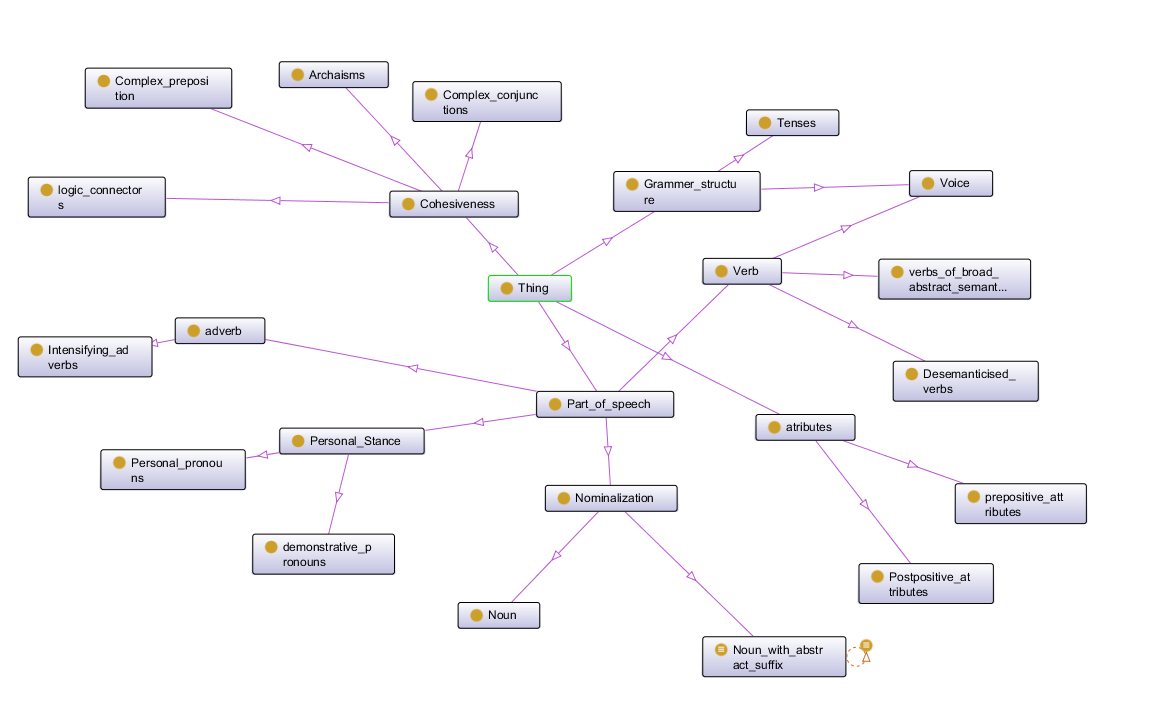 Создание экземпляров
Экземпляры классов (маркеры)
Онтограф с отношениями и экземплярами
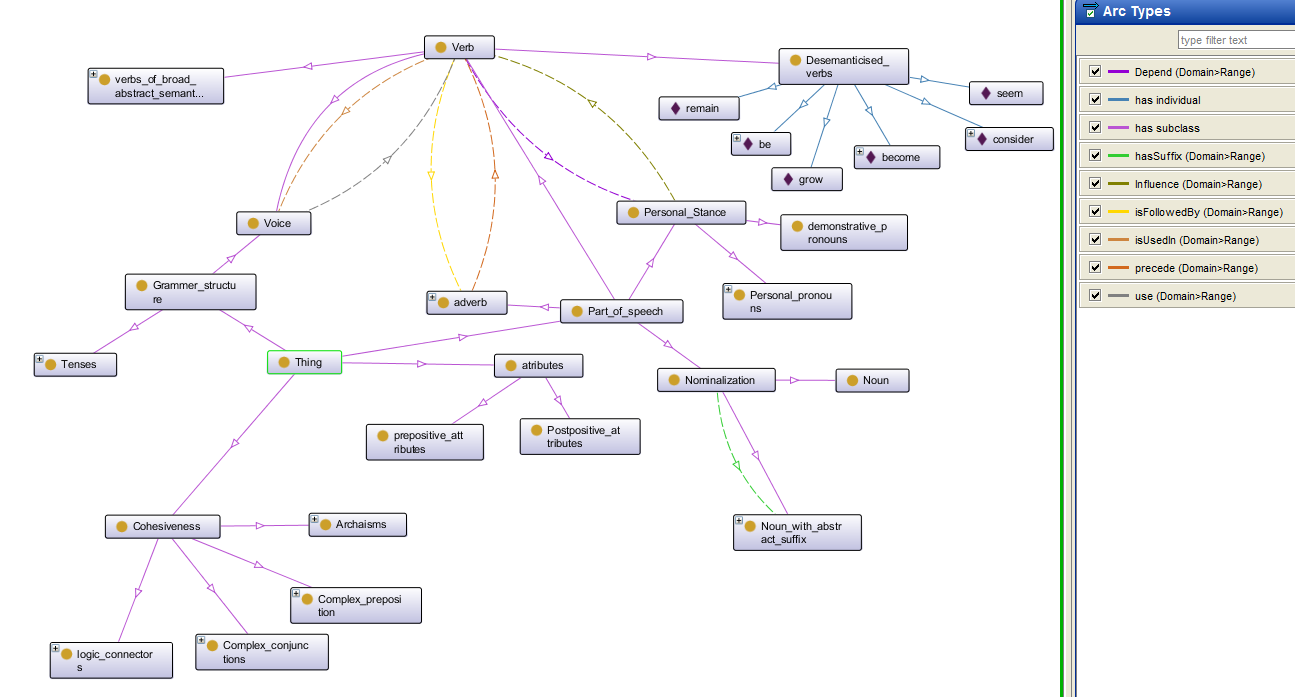 Что мы получим от онтологии?
Учет и контроль маркеров стиля в одном месте.
Поиск противоречий.
Генерация правил поиска маркеров с помощью онтологии.
Спасибо за внимание!